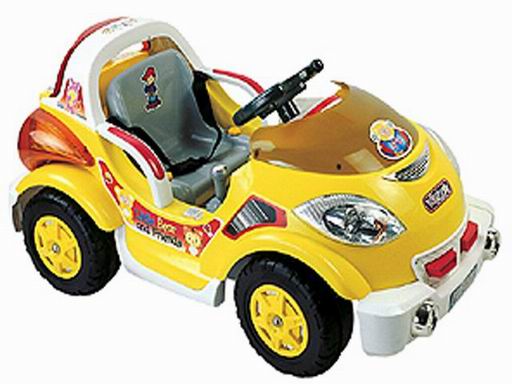 Изо, 4 класс
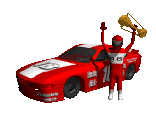 Учимся рисовать
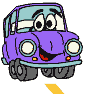 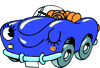 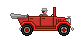 Подготовила
Чеканова Нина Трофимовна
Учитель начальных классов
Учимся рисовать пожарную машину
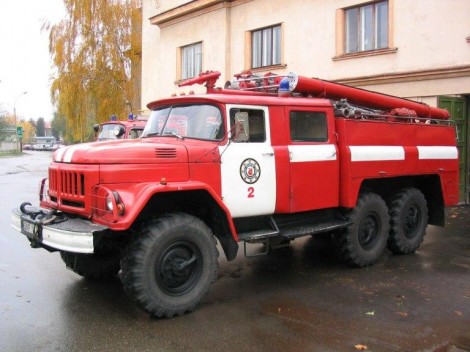 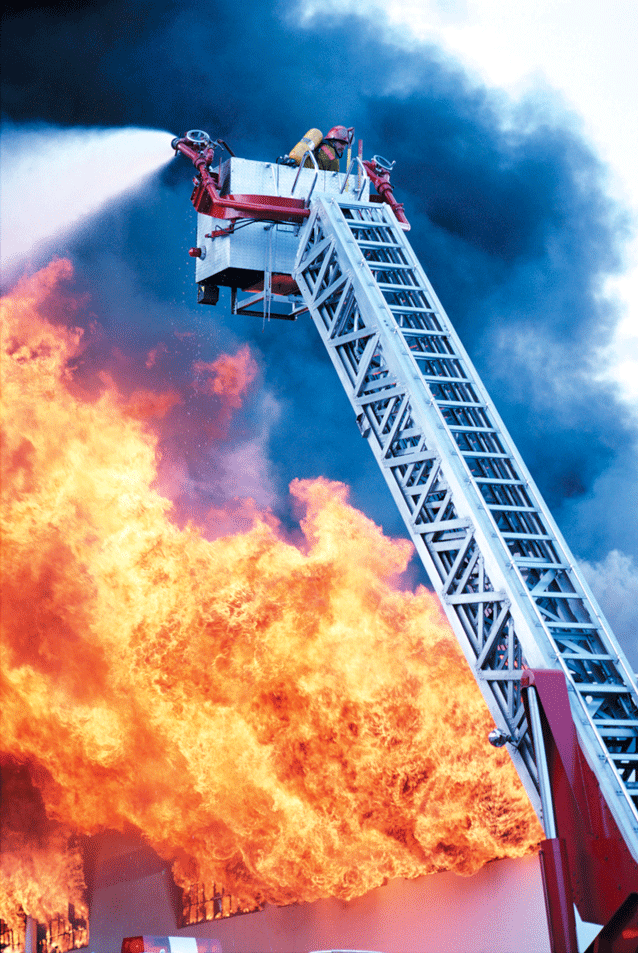 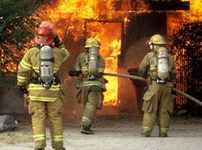 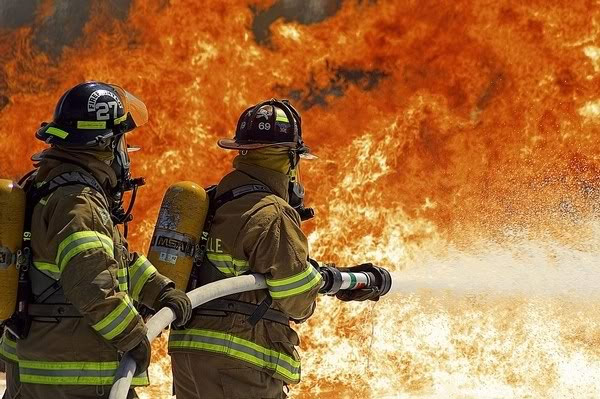 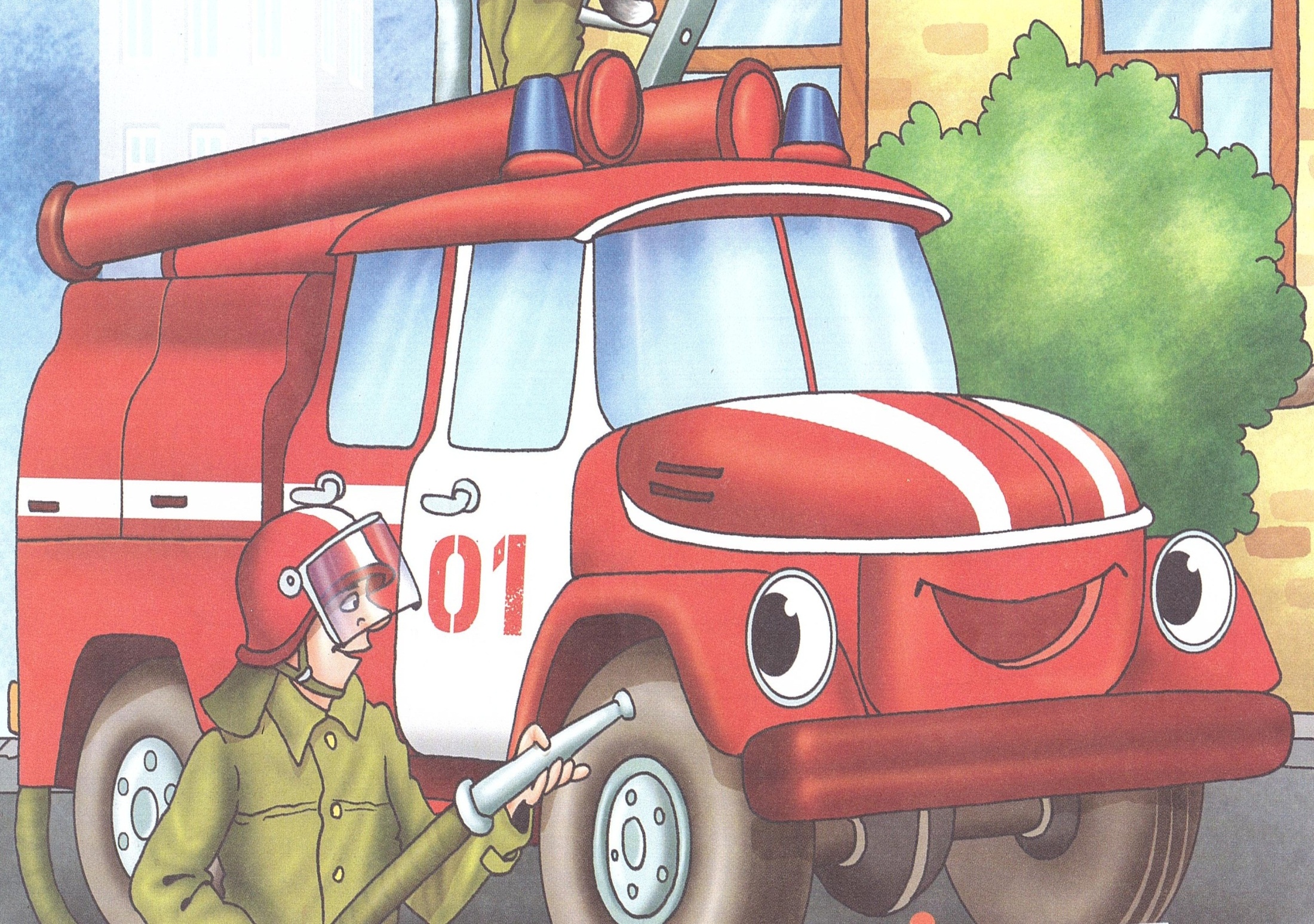 1 шаг
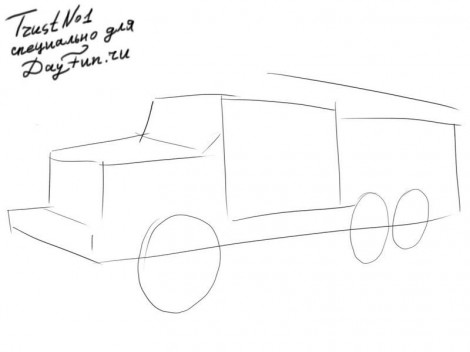 2 шаг
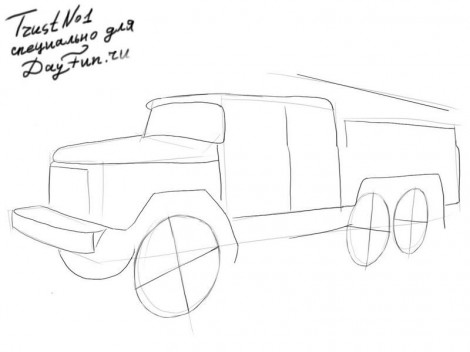 3 шаг
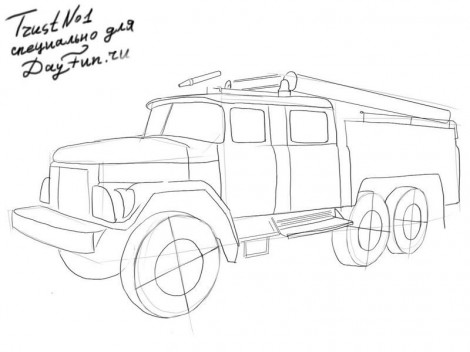